Let’s take a quick review!
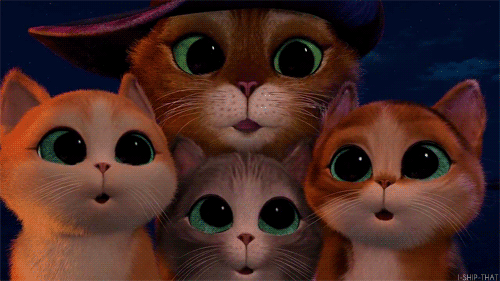 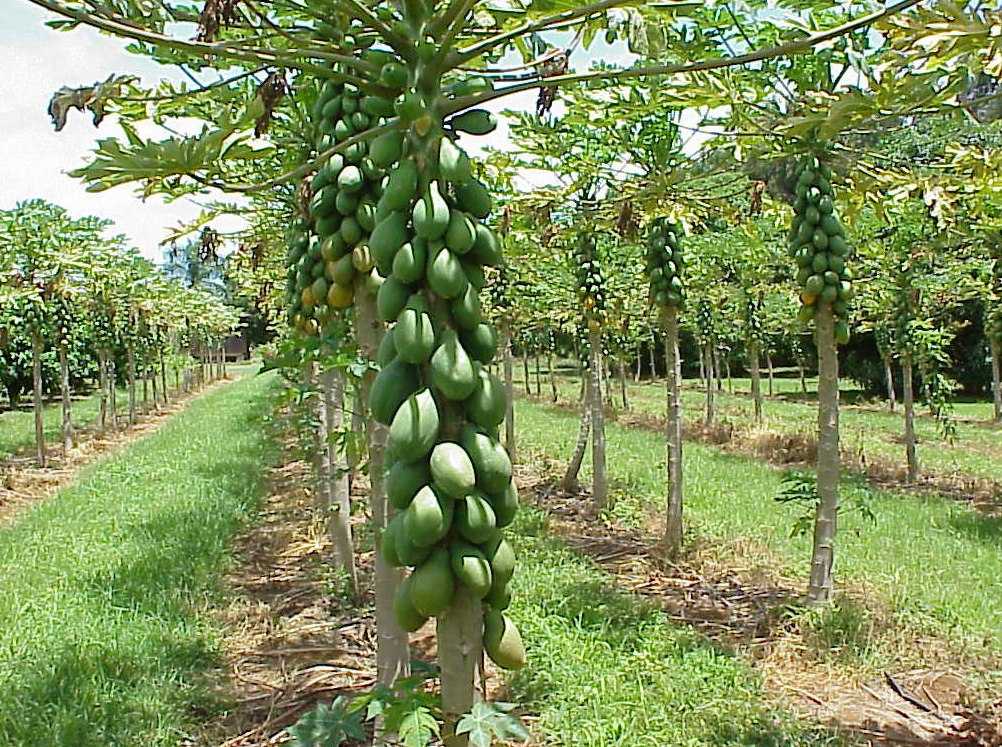 Wow! 
What are these?
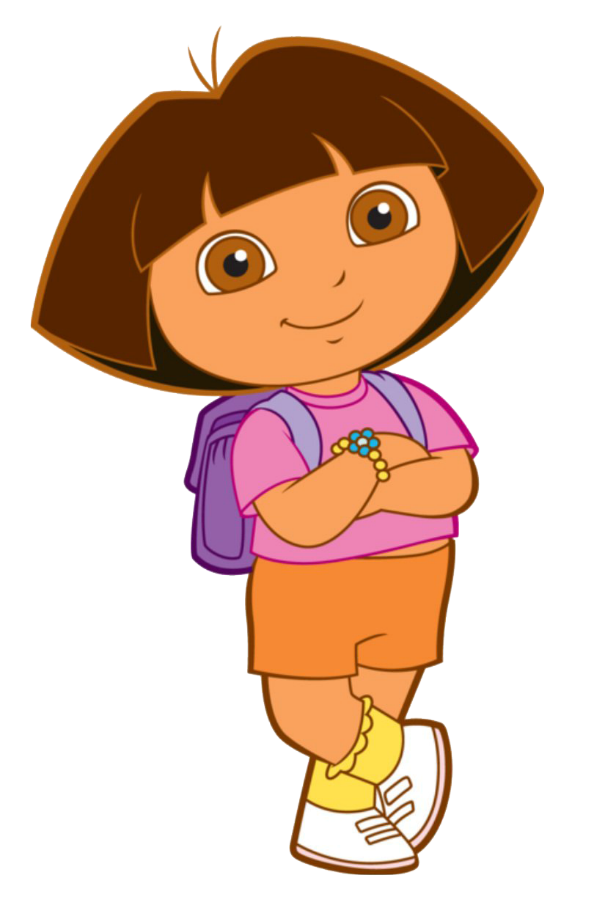 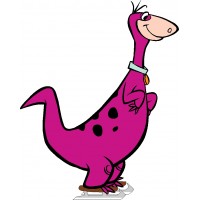 They’re papayas.
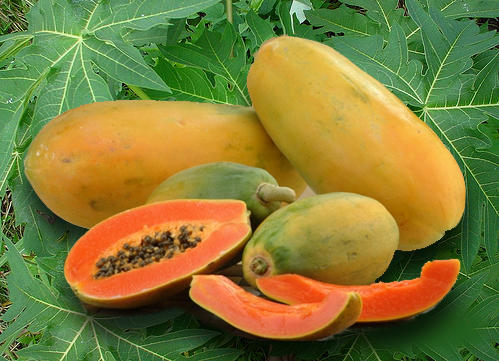 Yes, I do.
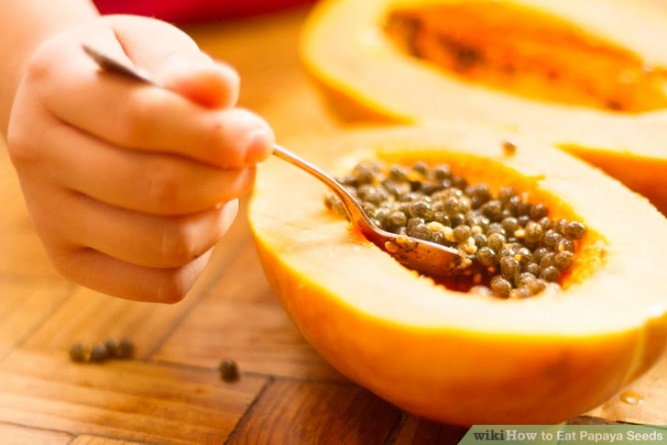 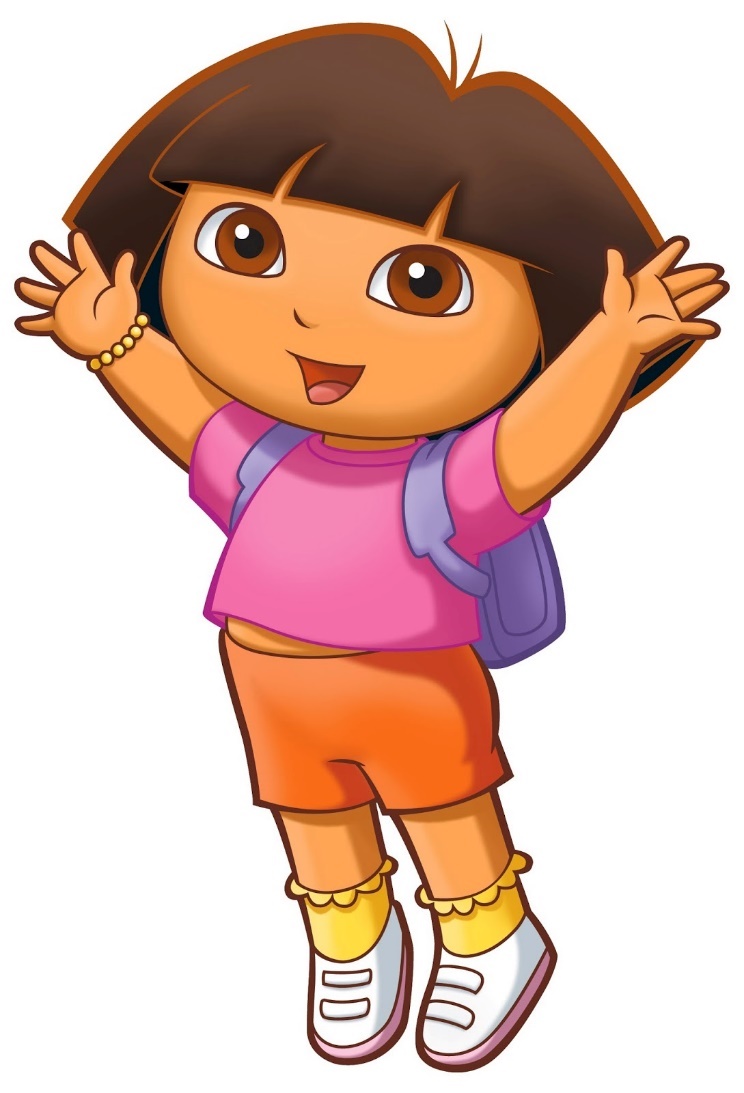 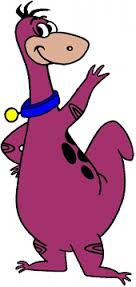 Do you like papayas?
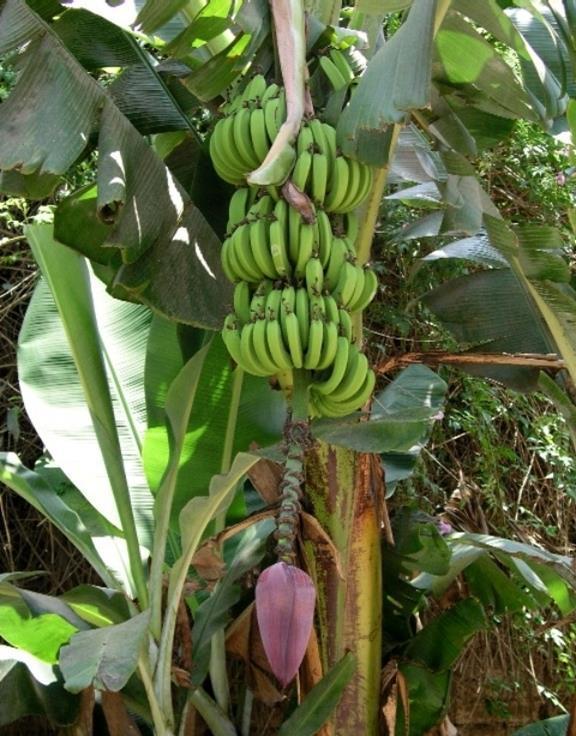 What are these?
They’re bananas.
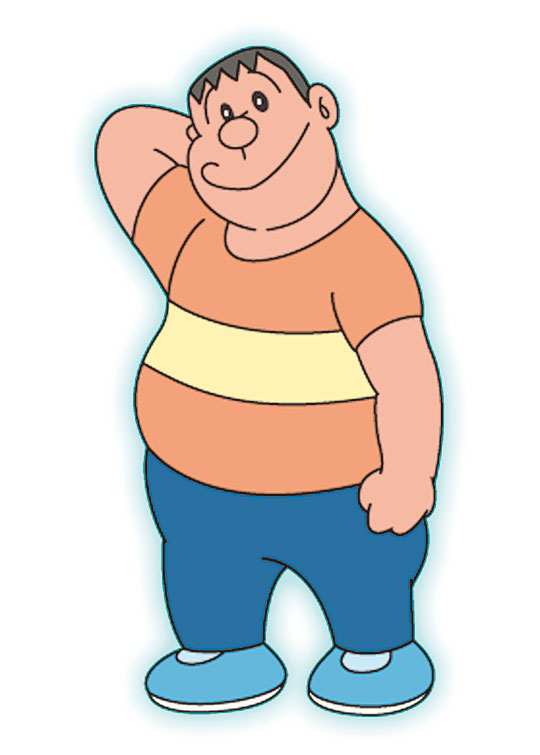 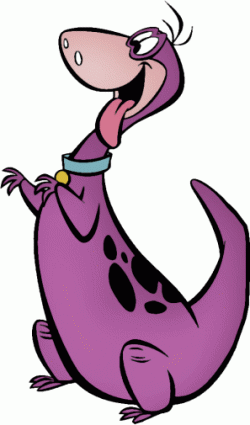 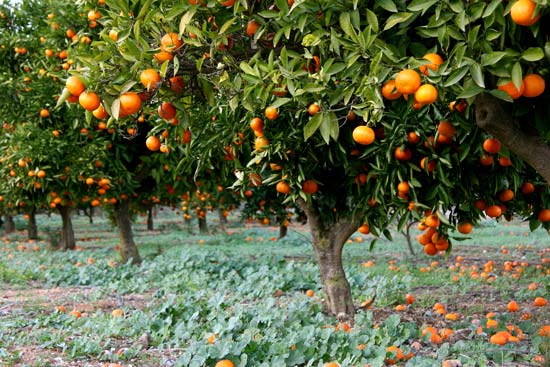 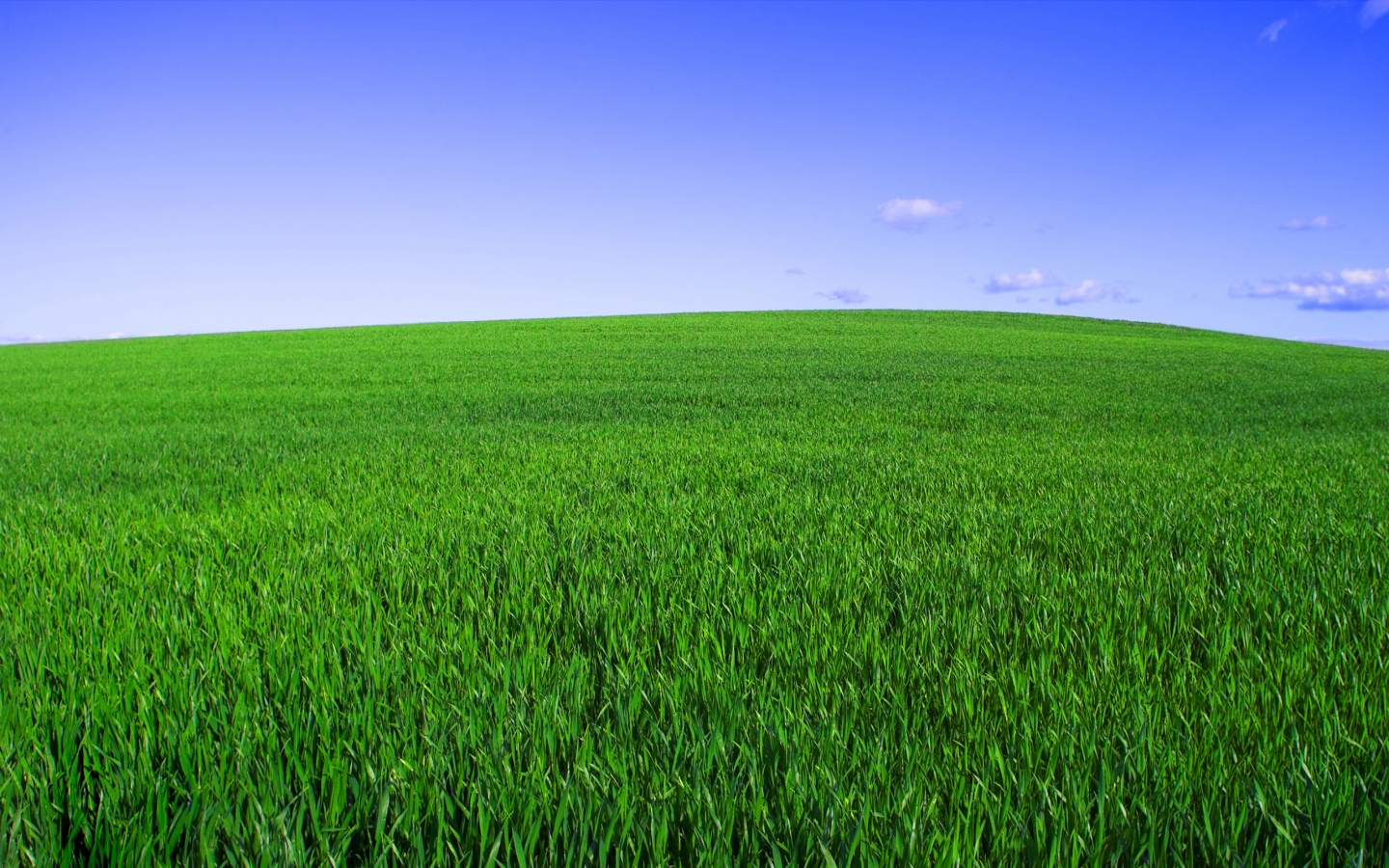 What are those?
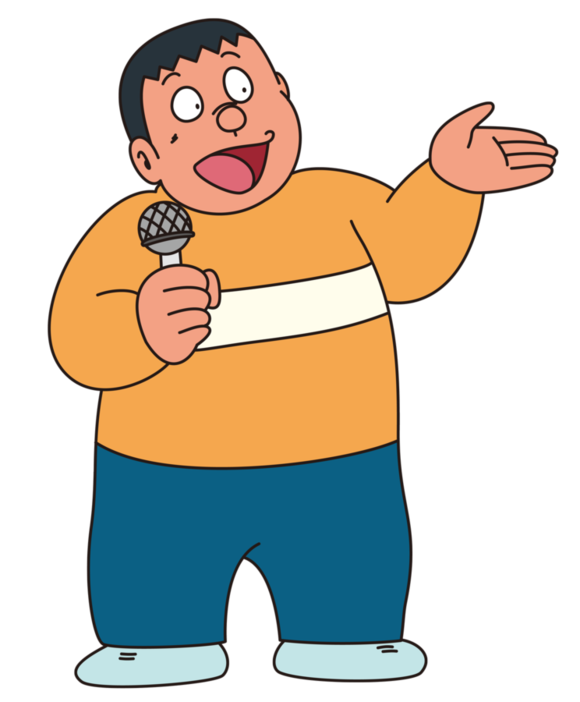 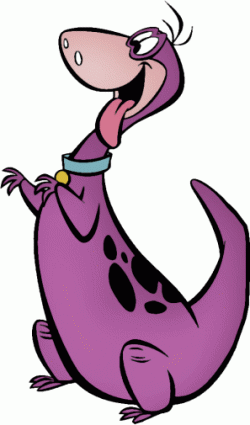 They’re oranges.
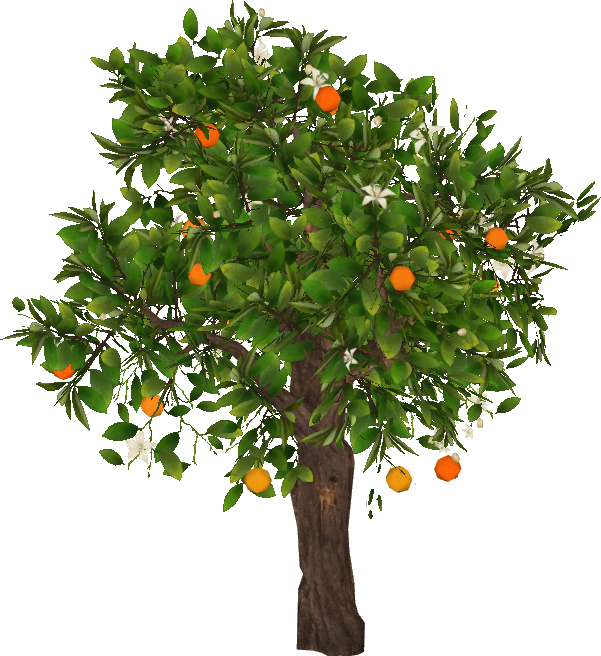 No,I don’t.
Do you like oranges?
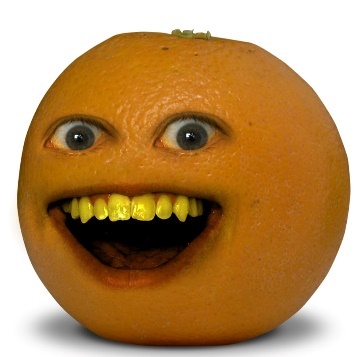 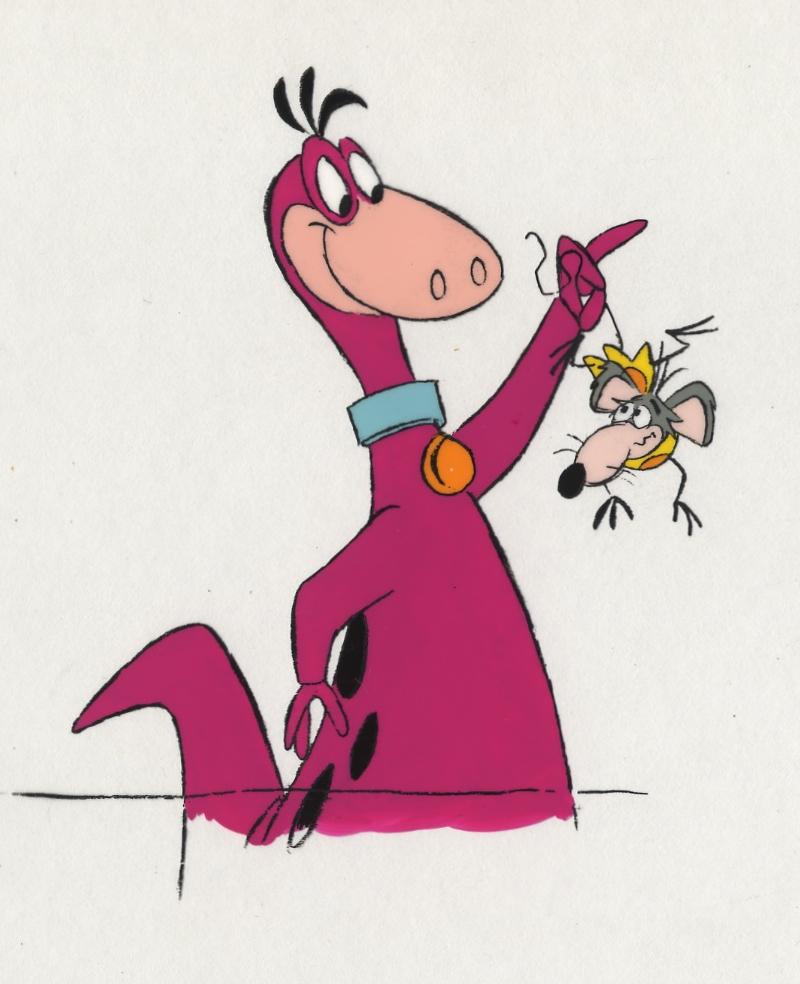 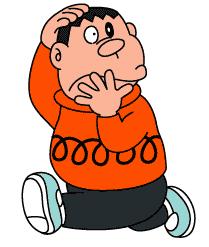 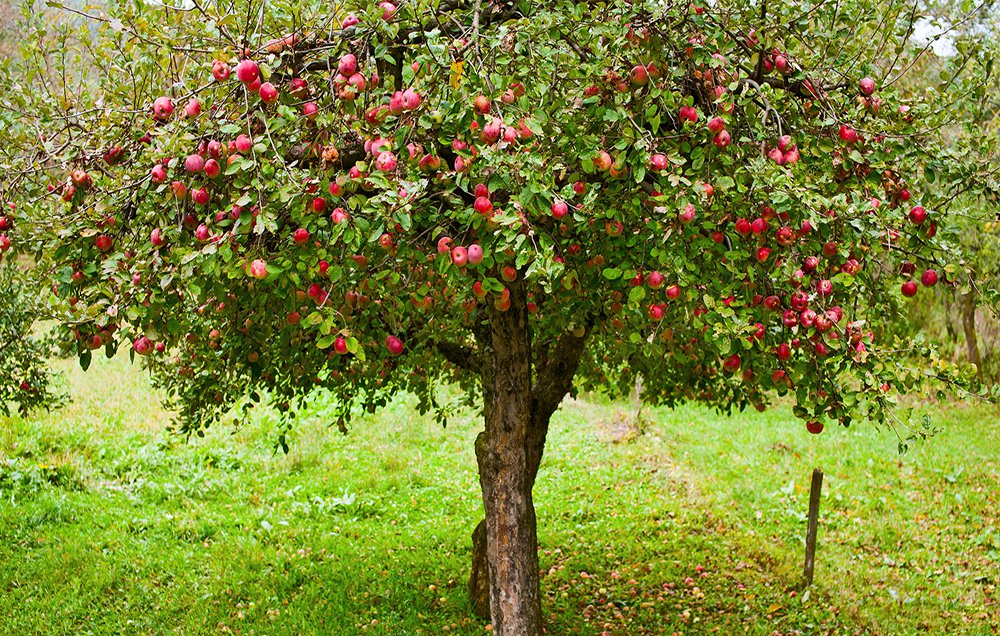 Look,Dino!
Apples.
Great! I like apples.
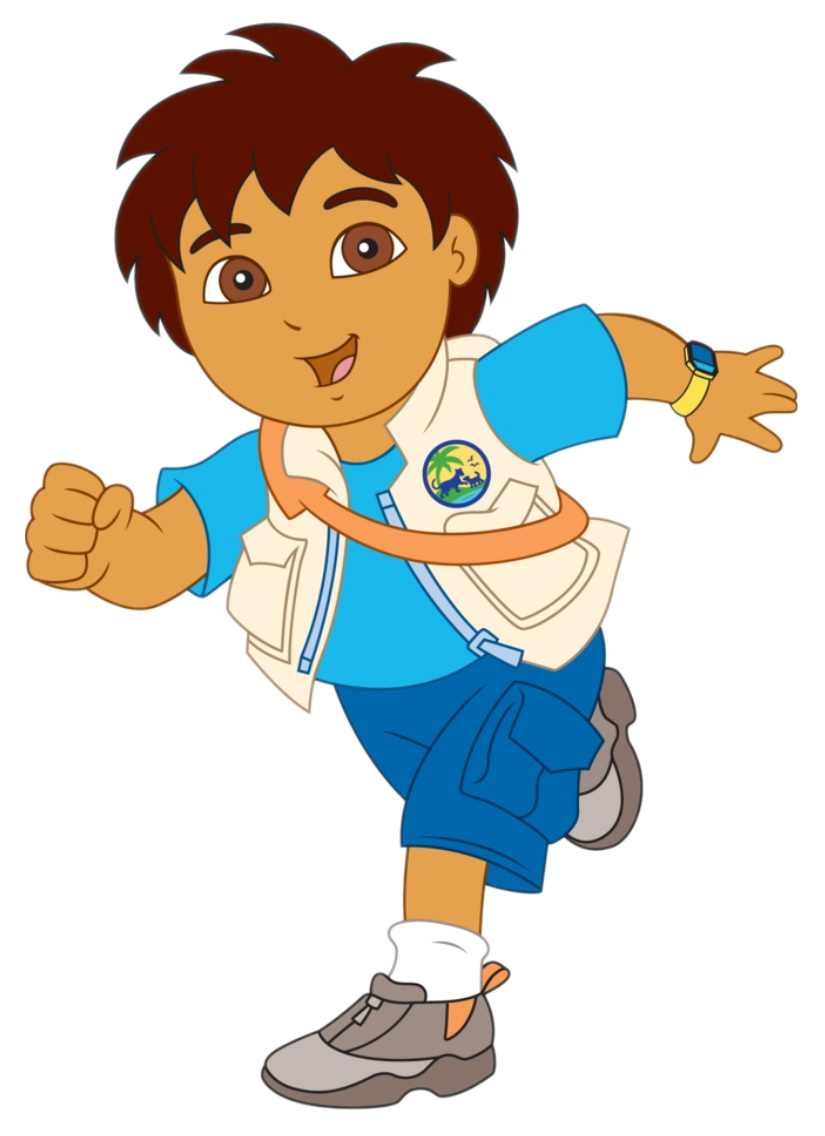 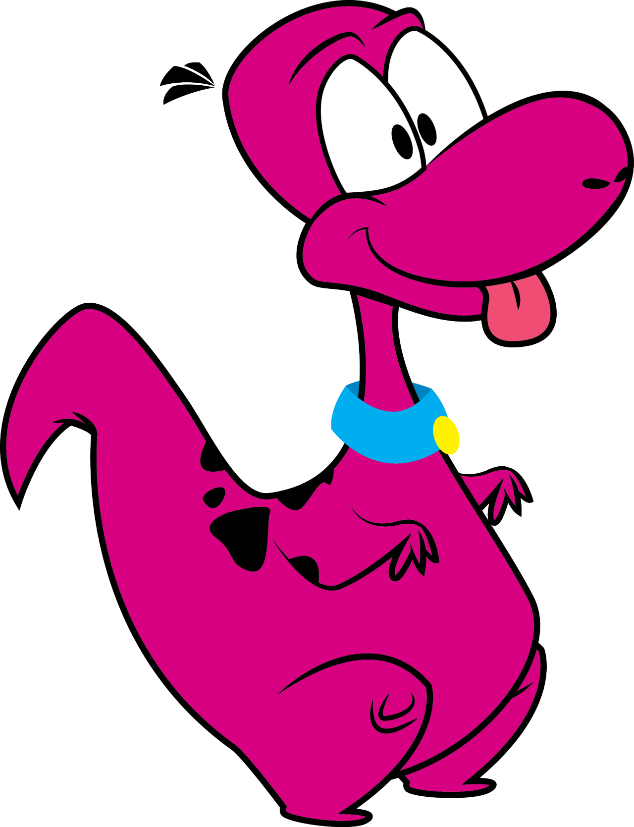 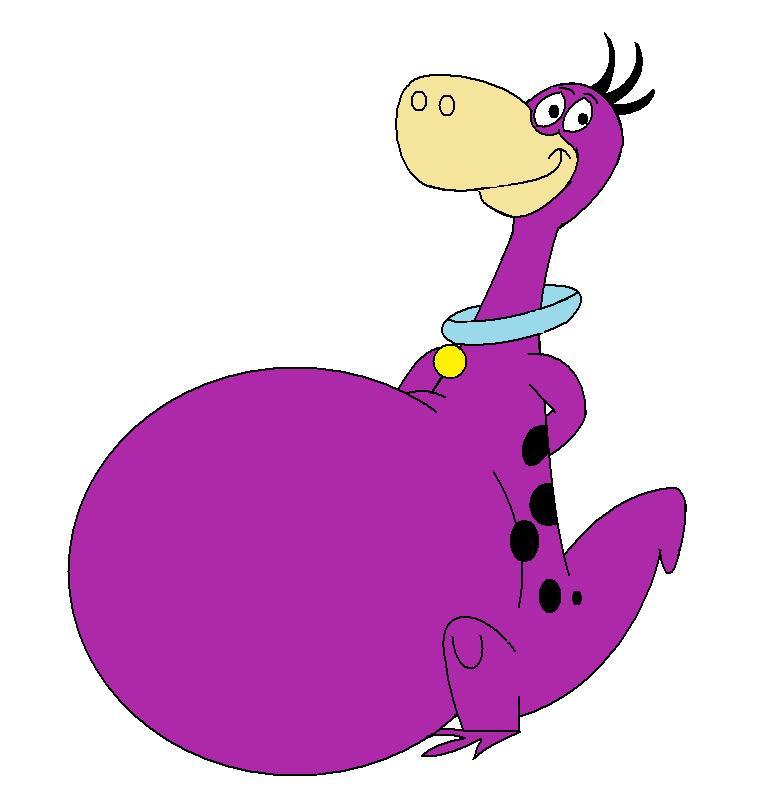 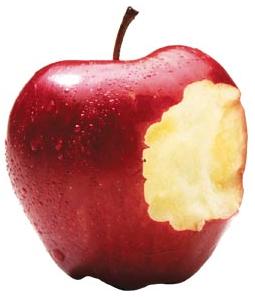 Yummy!
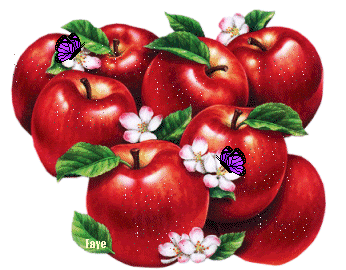 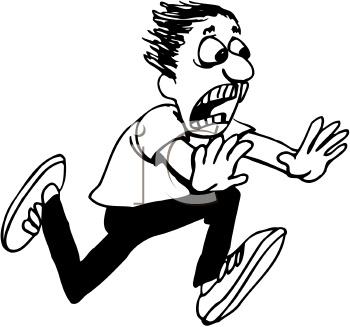 Yuck! I don’t like worms.
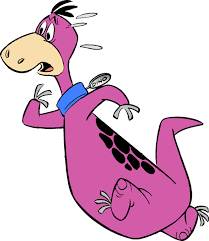 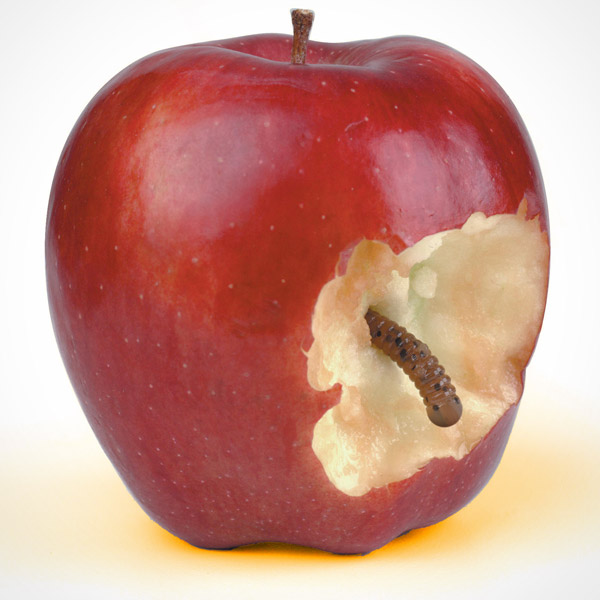 Hello!
What’s this?
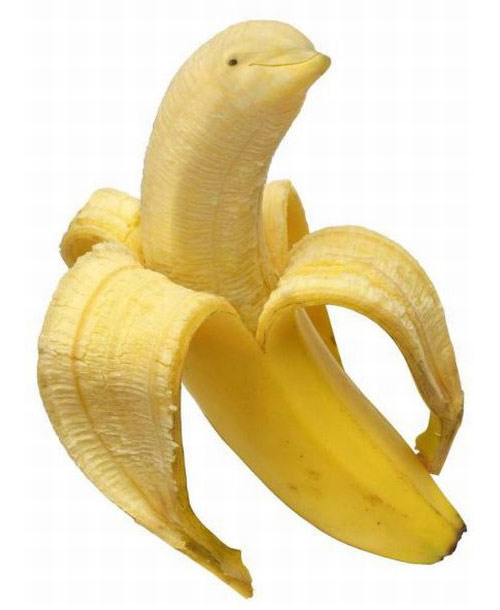 It’s a banana.
What are these?
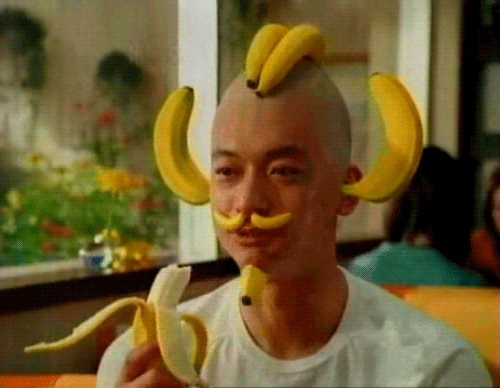 They’re bananas.
What’s that?
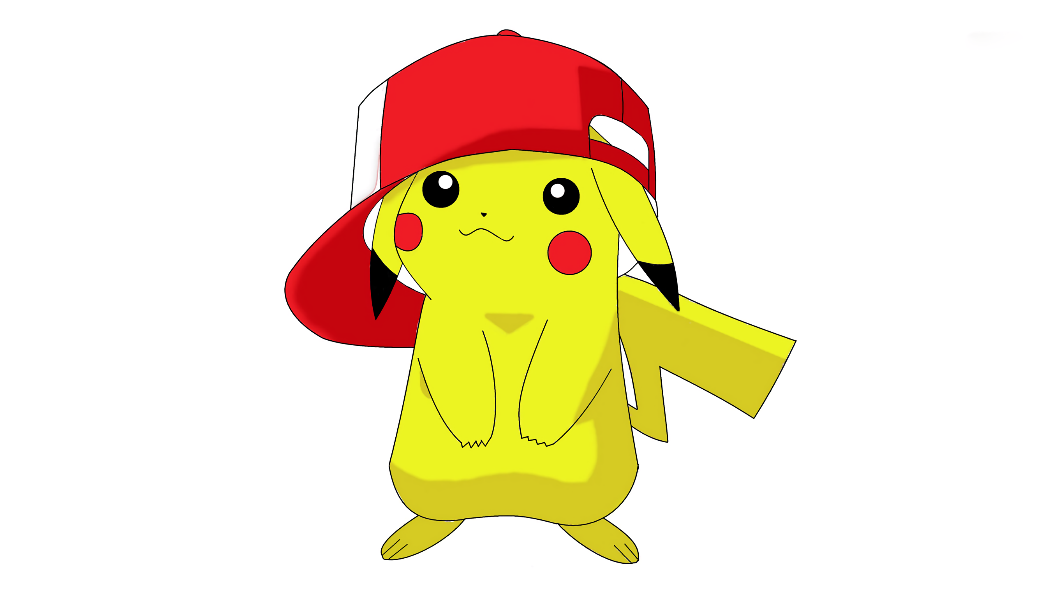 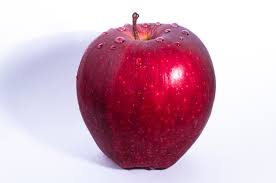 It’s an apple.
What are those?
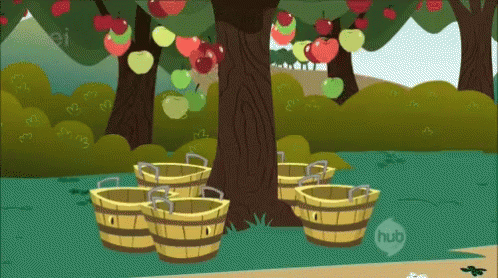 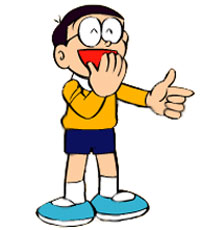 They’re apples.
What’s this?
It’s a watermelon.
What are these?
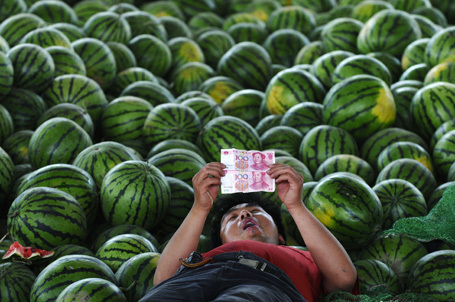 They’re watermelons.
What’s that?
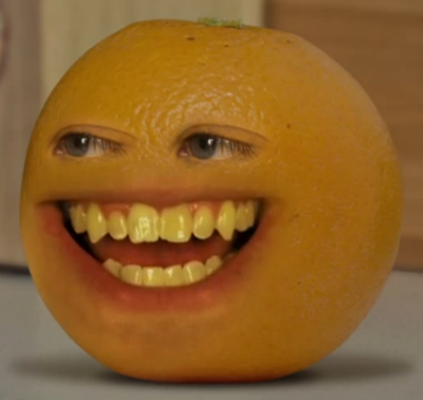 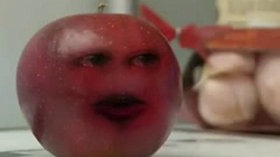 It’s an orange.
What are those?
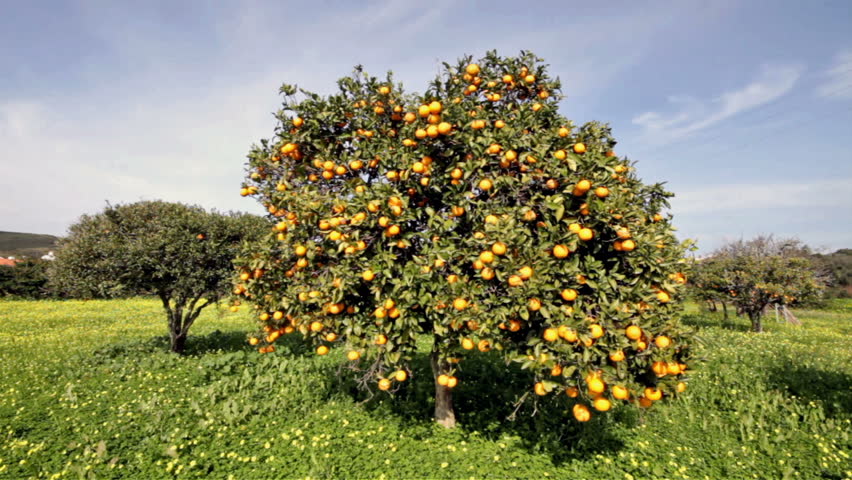 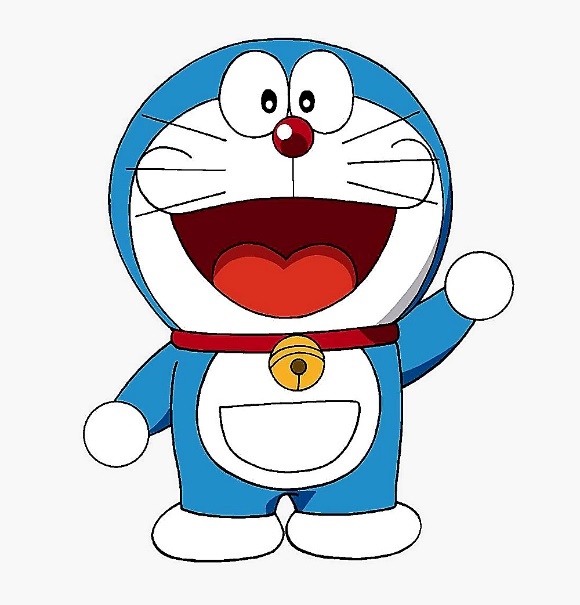 They’re oranges.
What’s this?
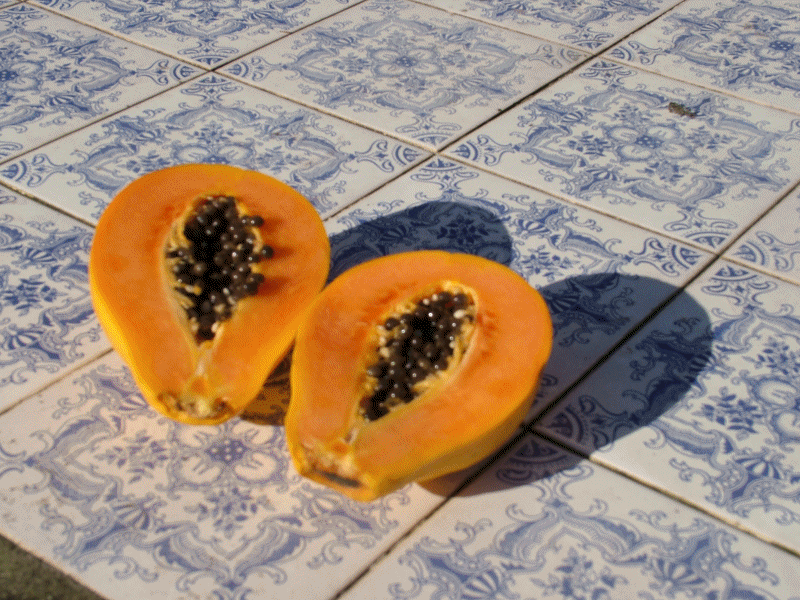 It’s a papaya.
What are these?
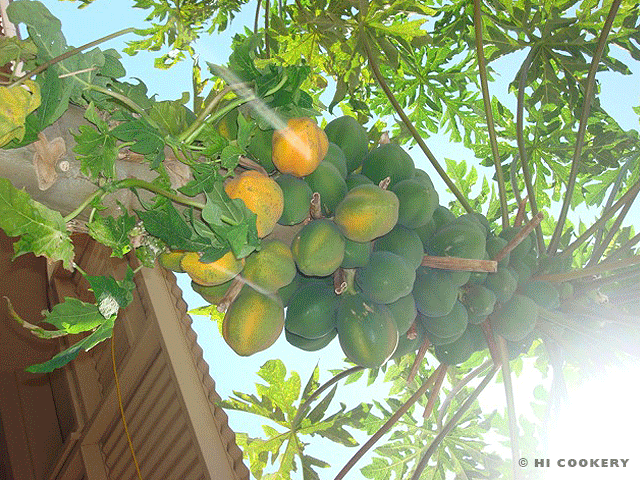 They’re papayas.
What’s that?
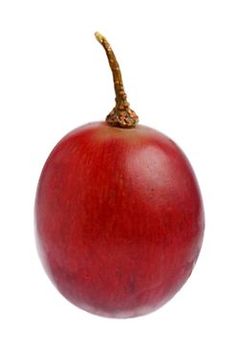 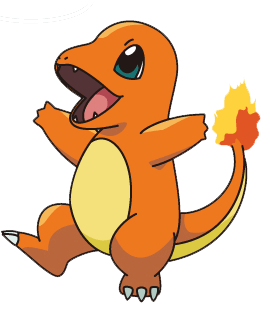 It’s a grape.
What are those?
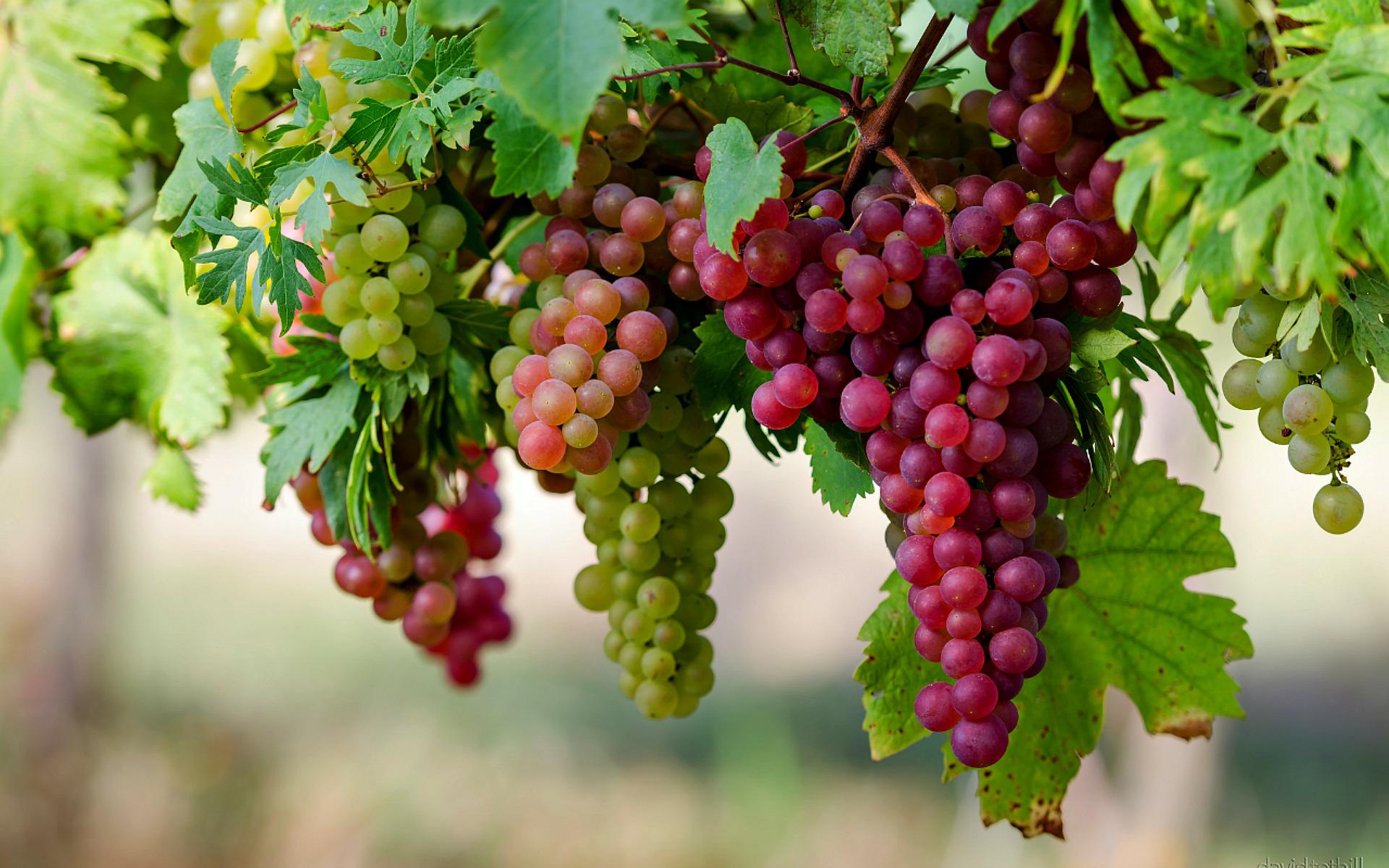 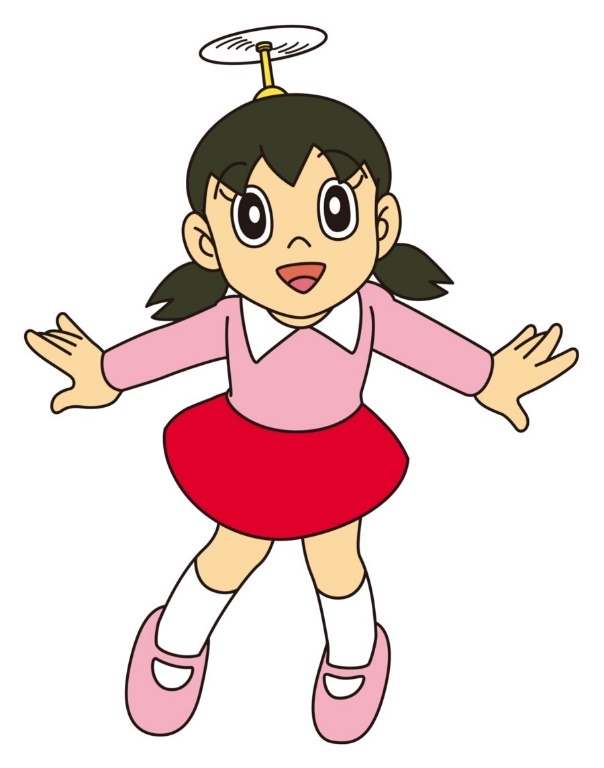 They’re grapes.
Challenge Time!
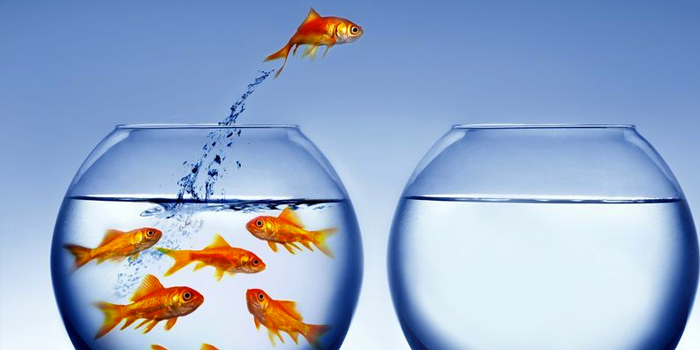 This 
That
These
Those
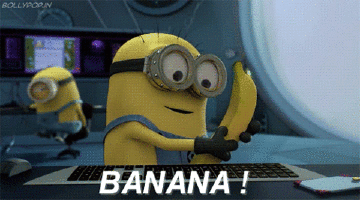 ____ is a banana.
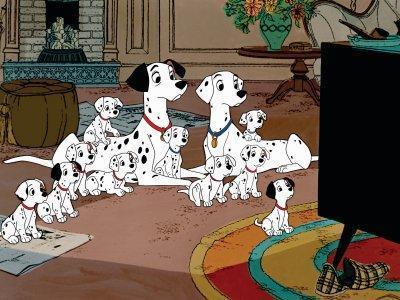 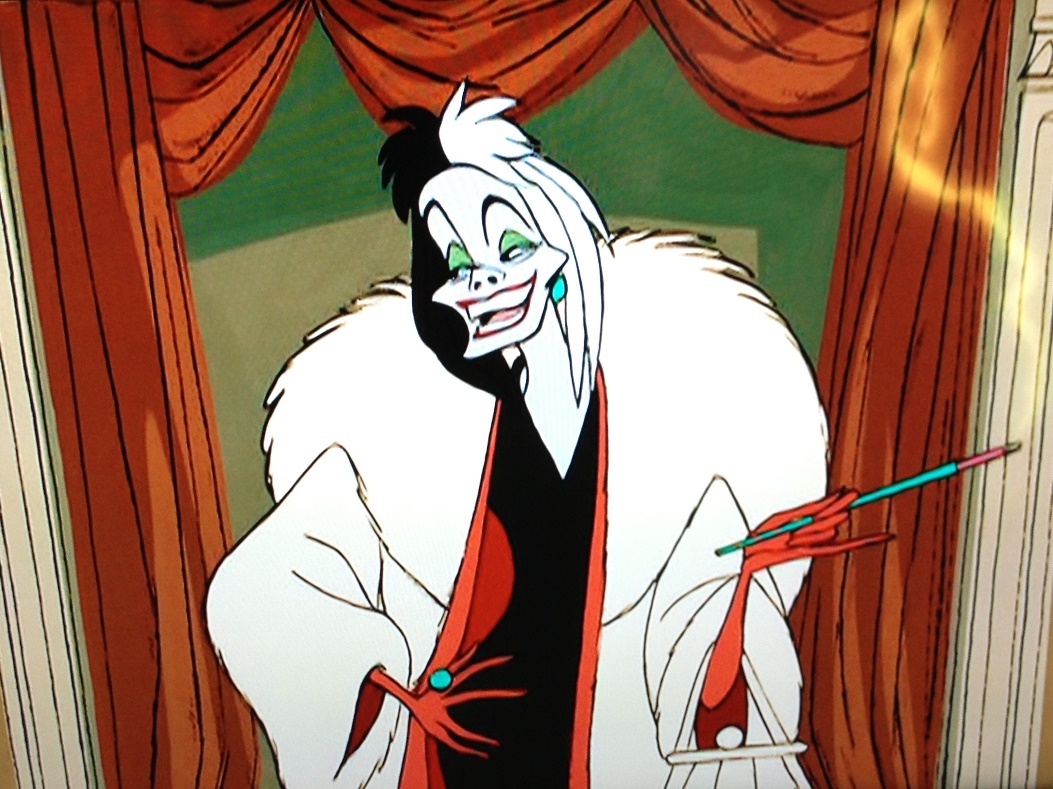 ____ are dogs.
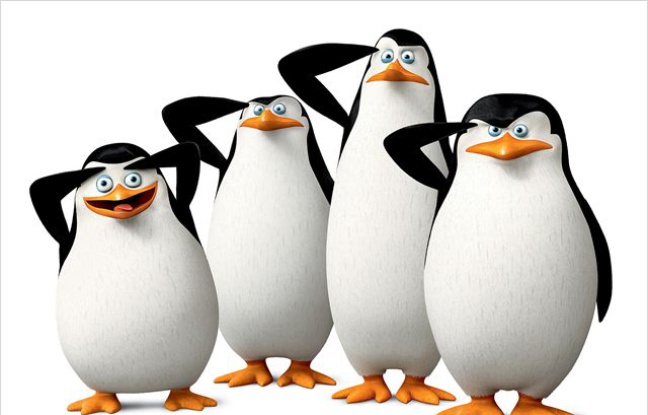 ___ are penguins.
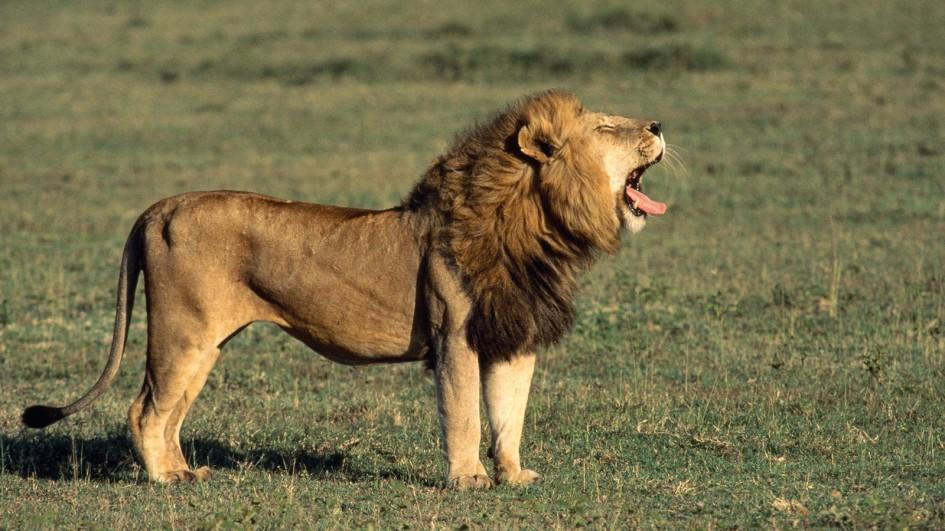 ____ is a lion.
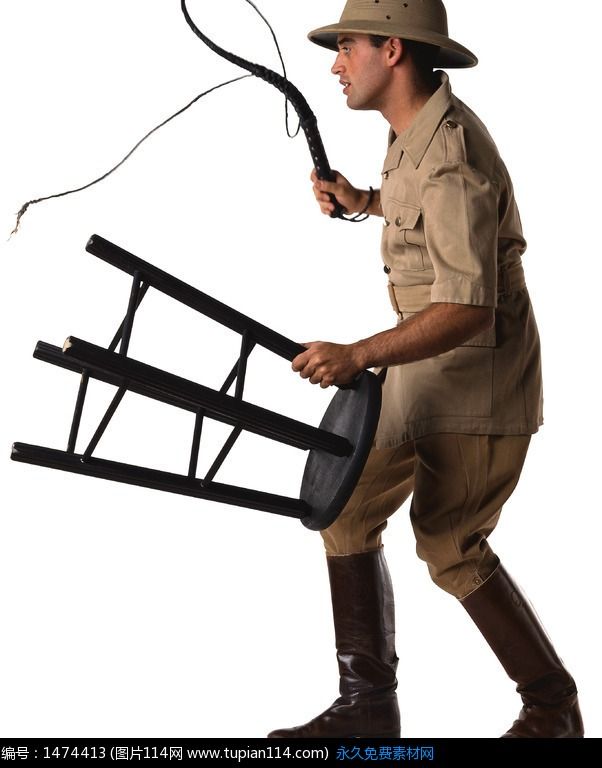 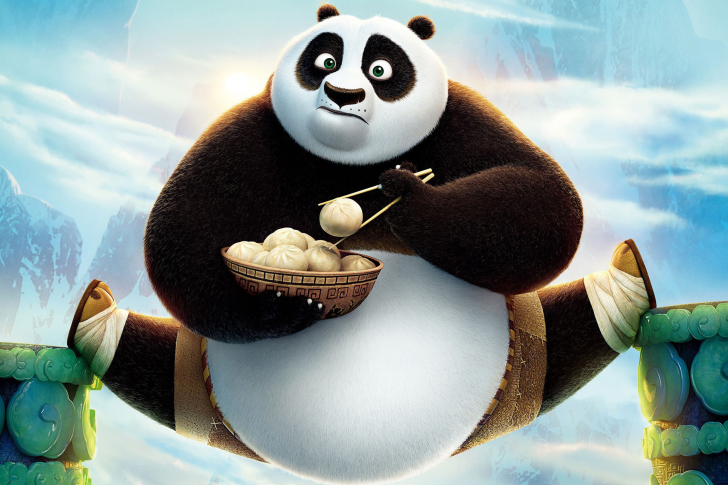 ____ is a panda.
___ are lemurs.
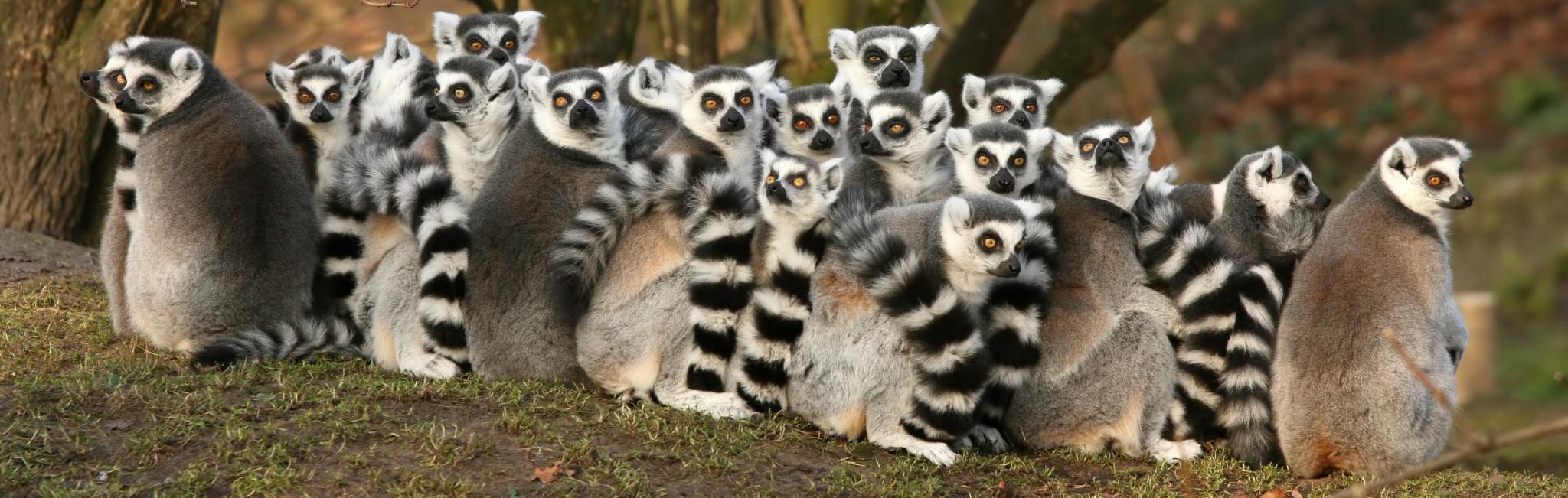 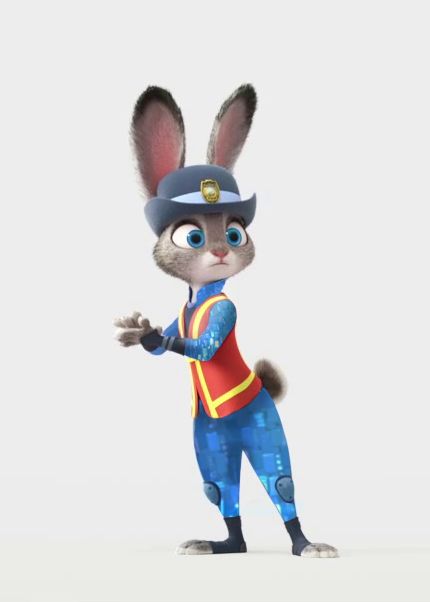 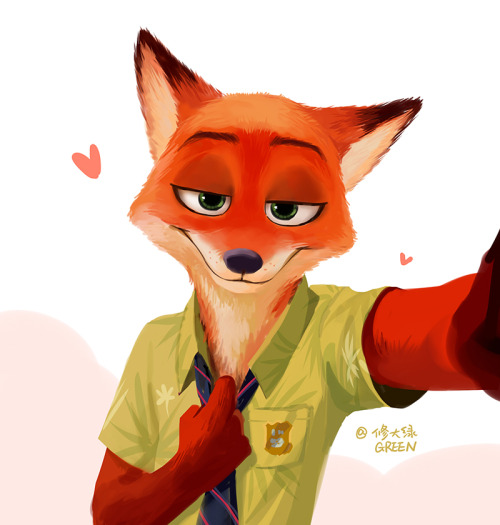 ____ is a fox.
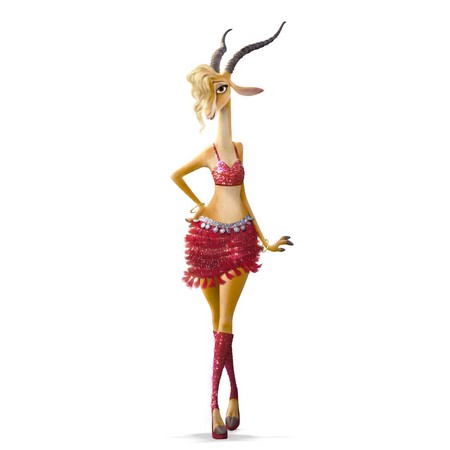 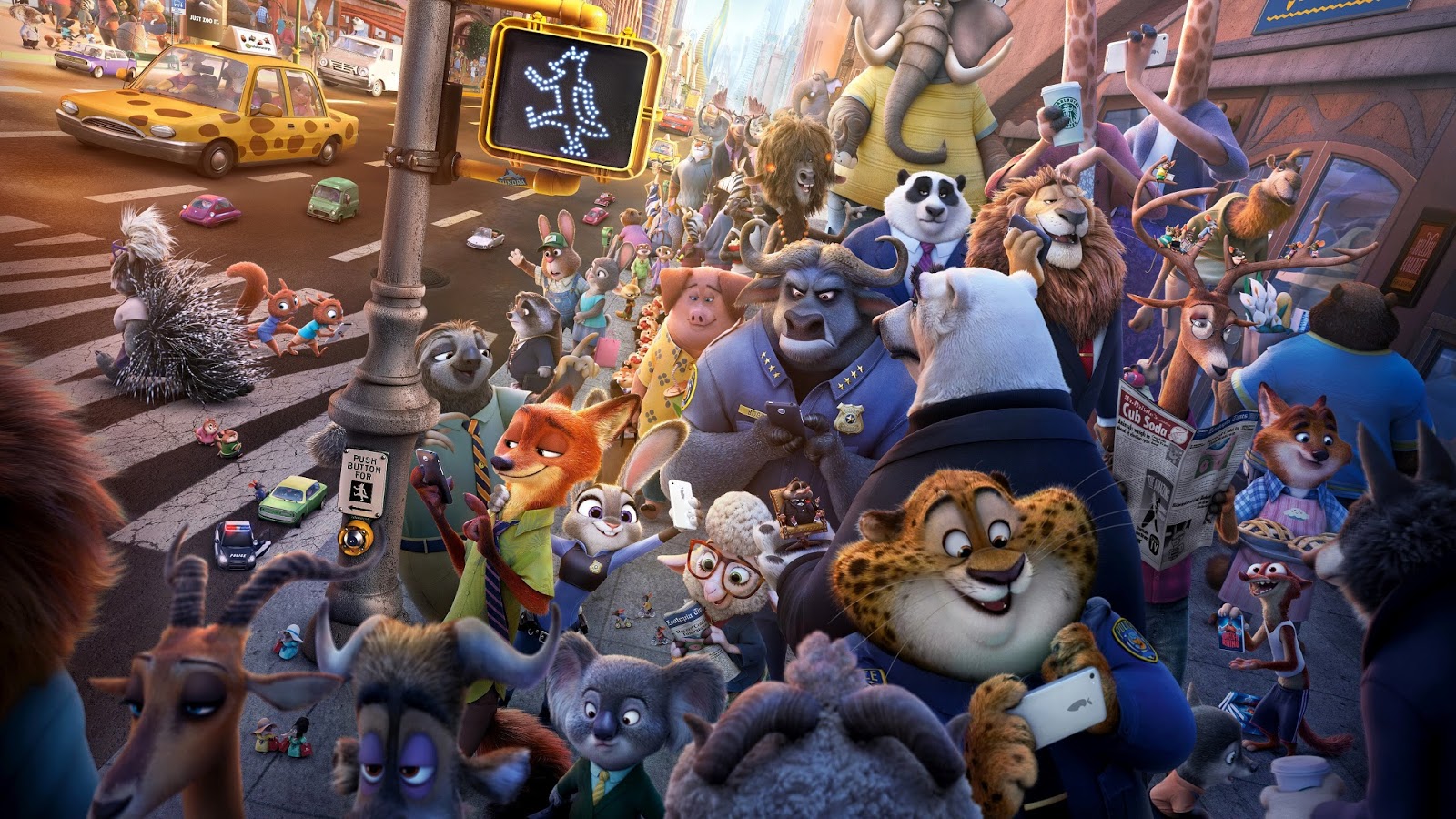 ___ are animals.
Do you like……?
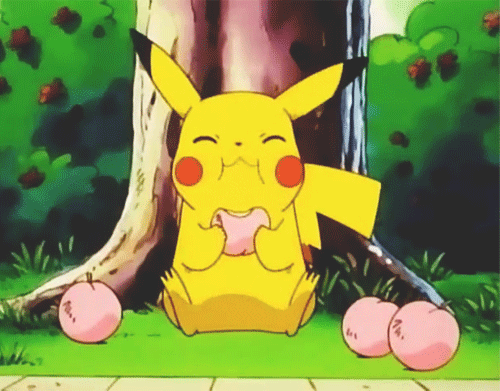 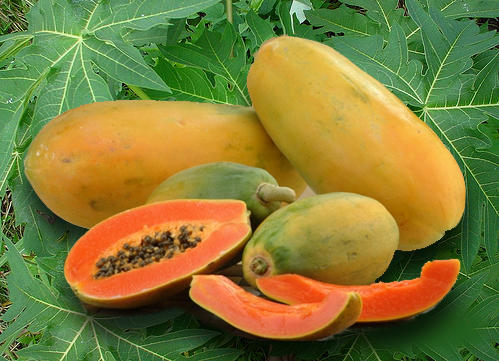 Yes, I do.
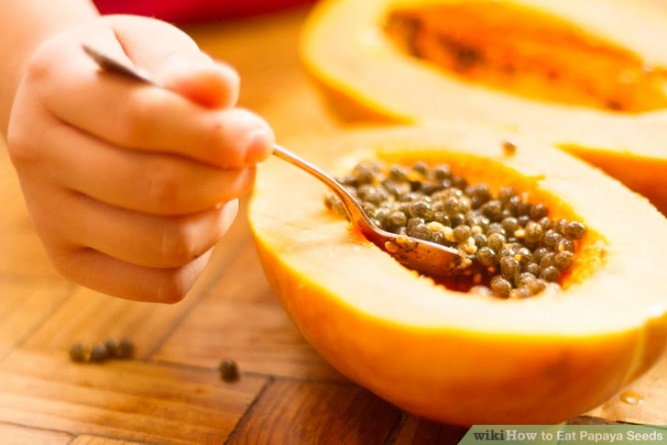 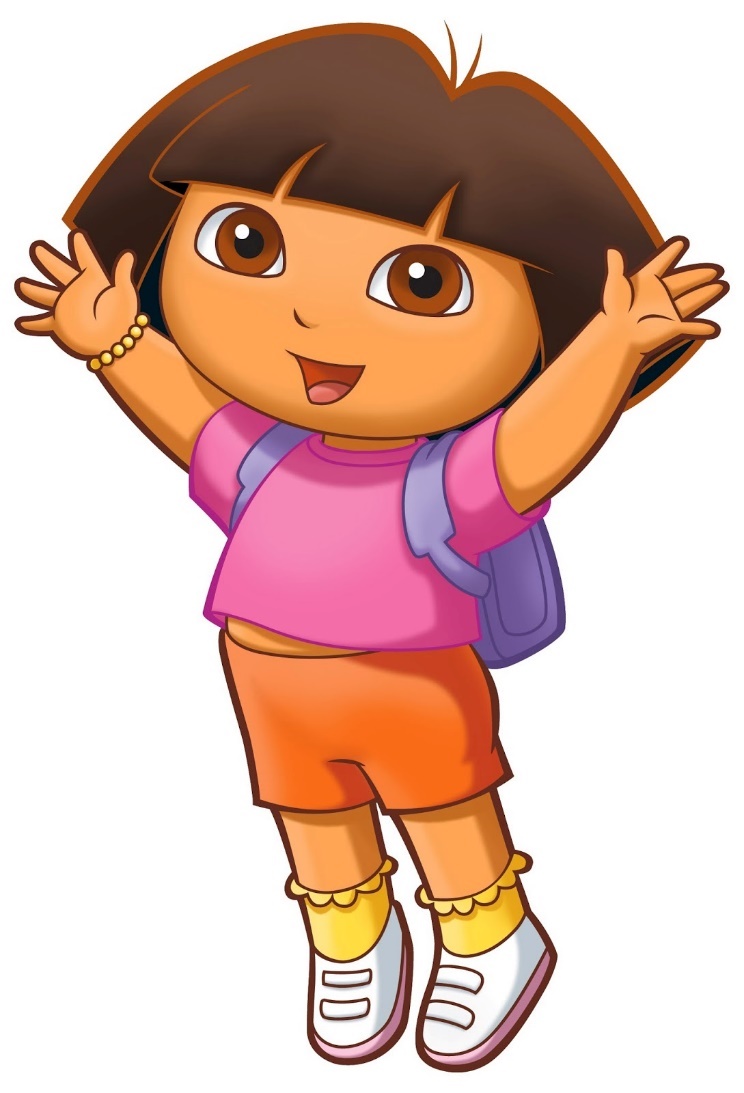 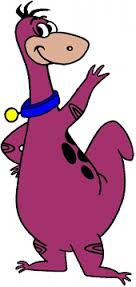 Do you like papayas?
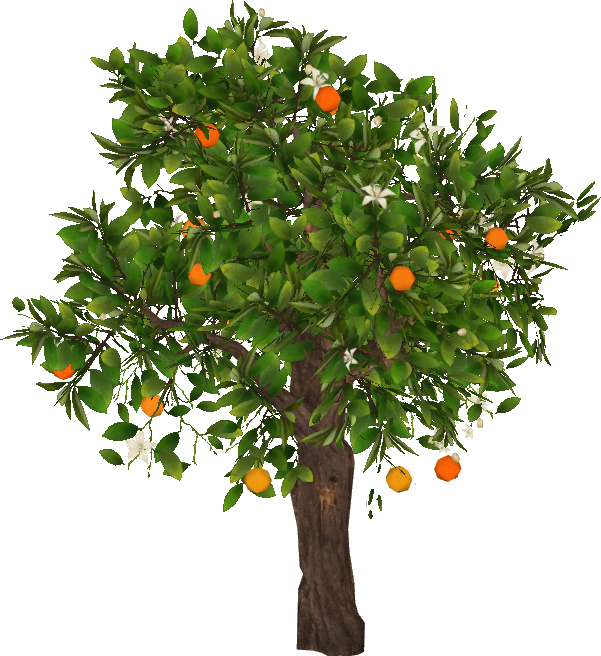 No, I don’t.
Do you like oranges?
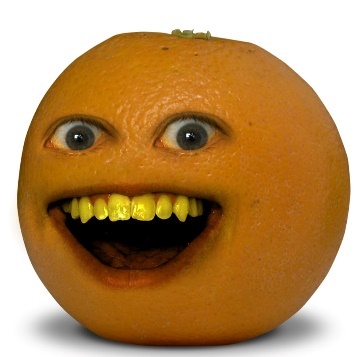 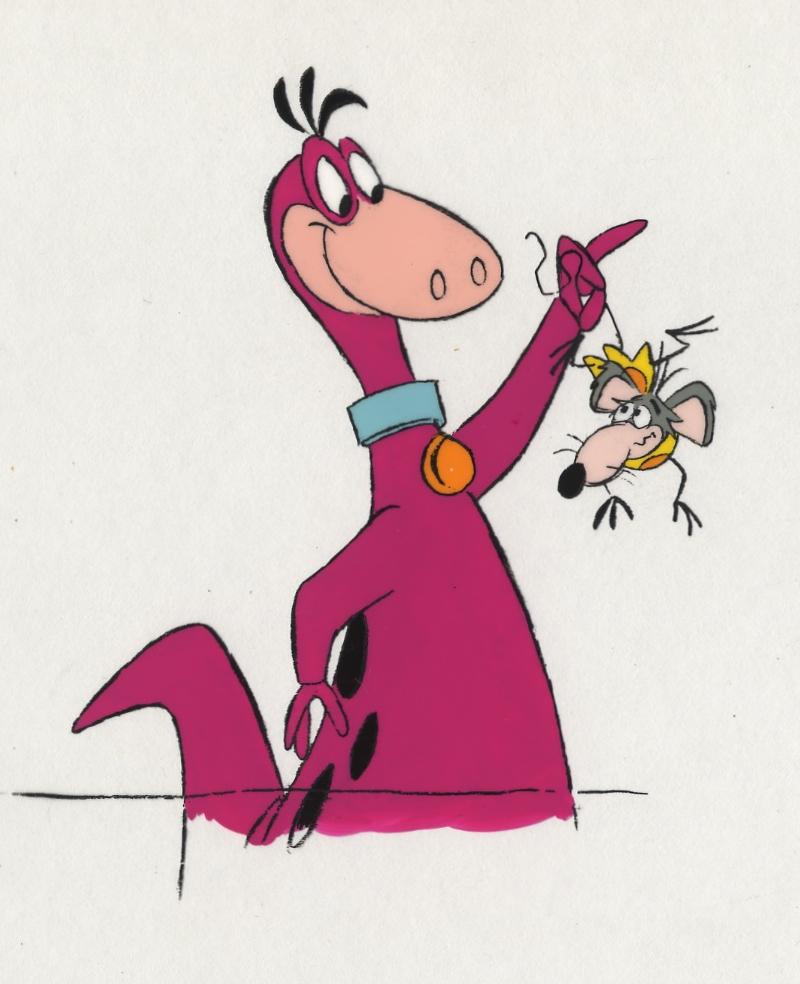 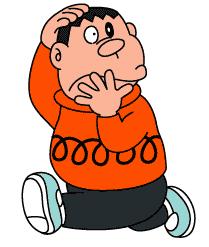 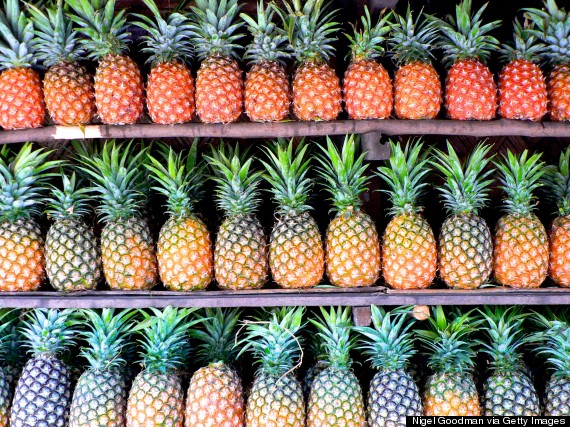 Yes, I do.
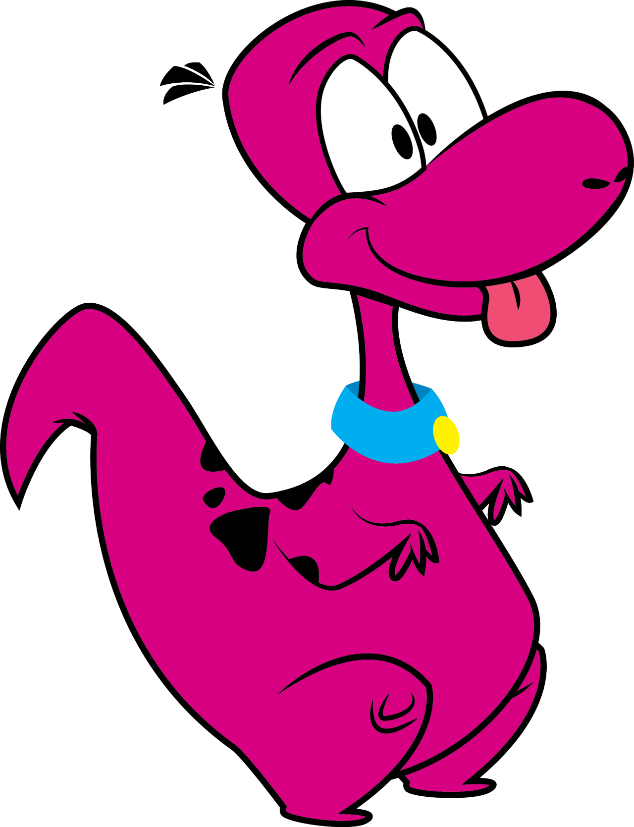 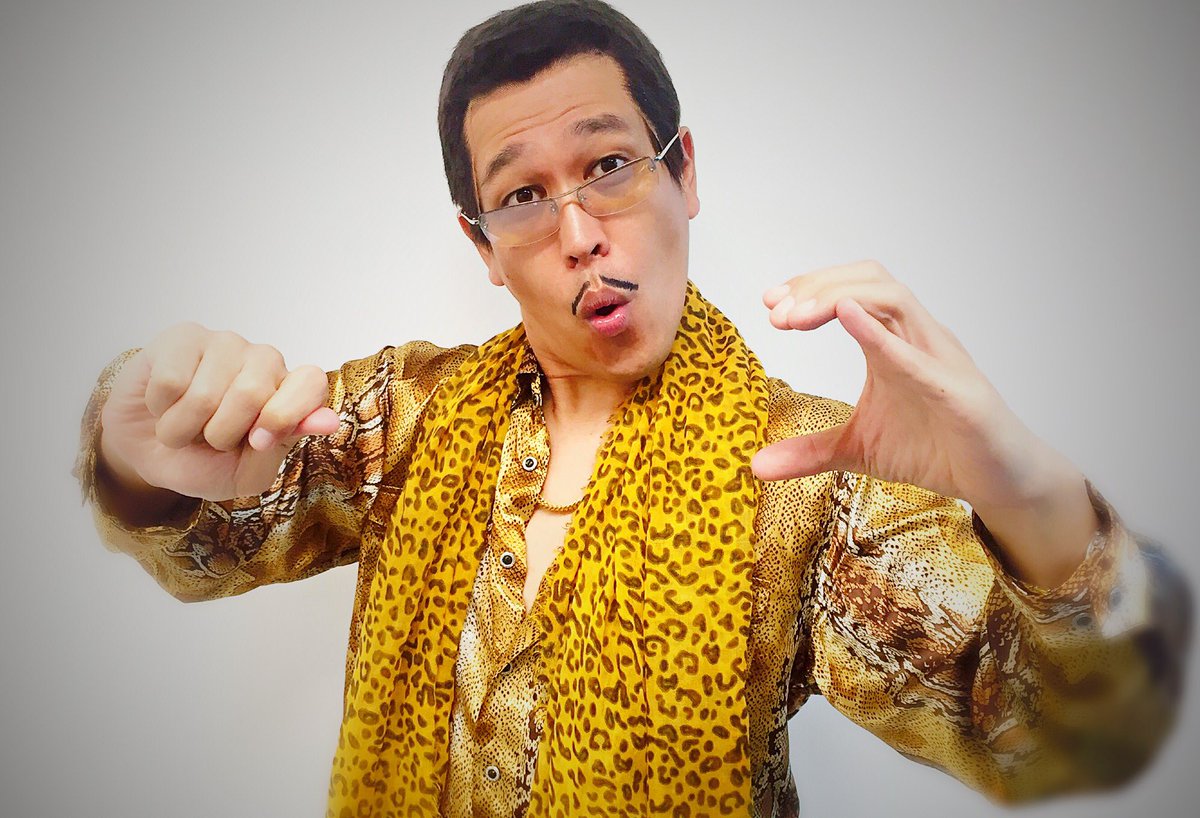 Do you like pineapples?
Do you like guavas?
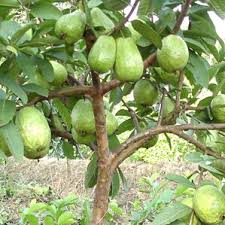 No, I don’t.
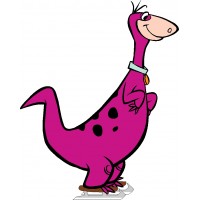 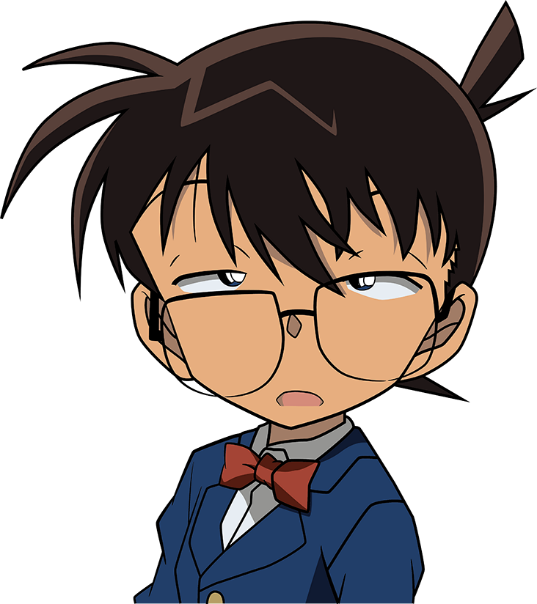 Do you like starfruits?
Yes, I do.
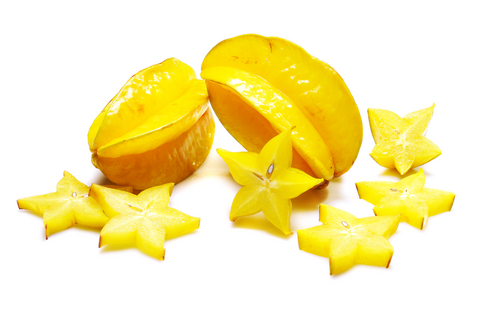 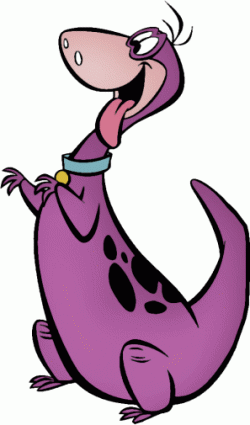 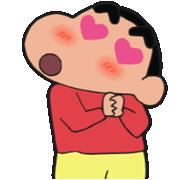 No, I don’t.
Do you like tomatoes?
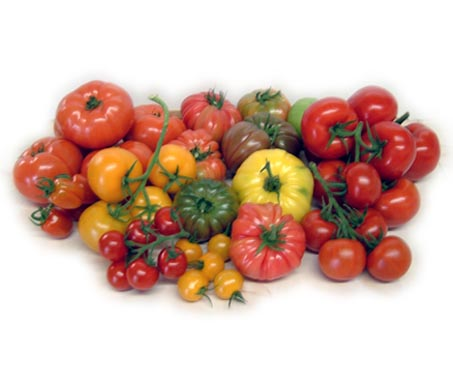 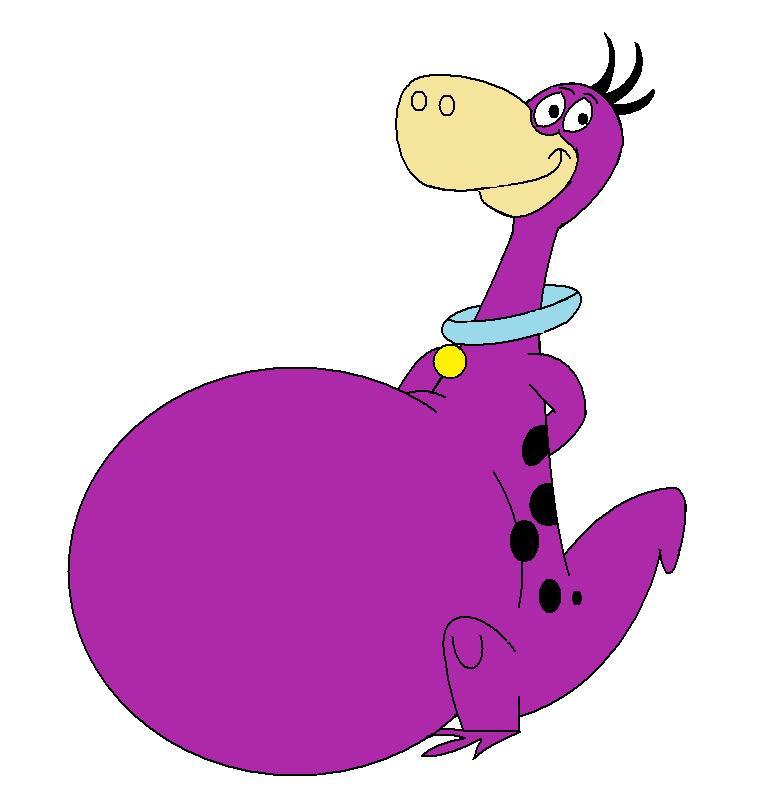 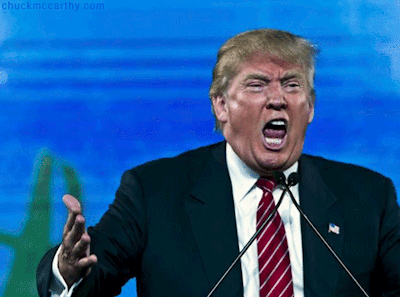 Let’s sing! (p49)